Gabriel no murió. tiene 38 años.
Gabriel gustar el pastel
uno gabriel vez fue en un viaje por carretera con algunos de sus amigos
Se estaba aprobada por los coches mientras conducía por la carretera. él disided no dejar que el próximo paso de coches. cuando el próximo coche se acercó él acelerar y no dejó que el coche pasar. a continuación, un policía lo sacó y se los puso encima .
cuando el próximo coche se acercó él acelerar y no dejó que el coche pasar.
a continuación, un policía lo sacó y se los puso encima . cuando la policía lo detuvo gabriel iba 102 millas por hora .
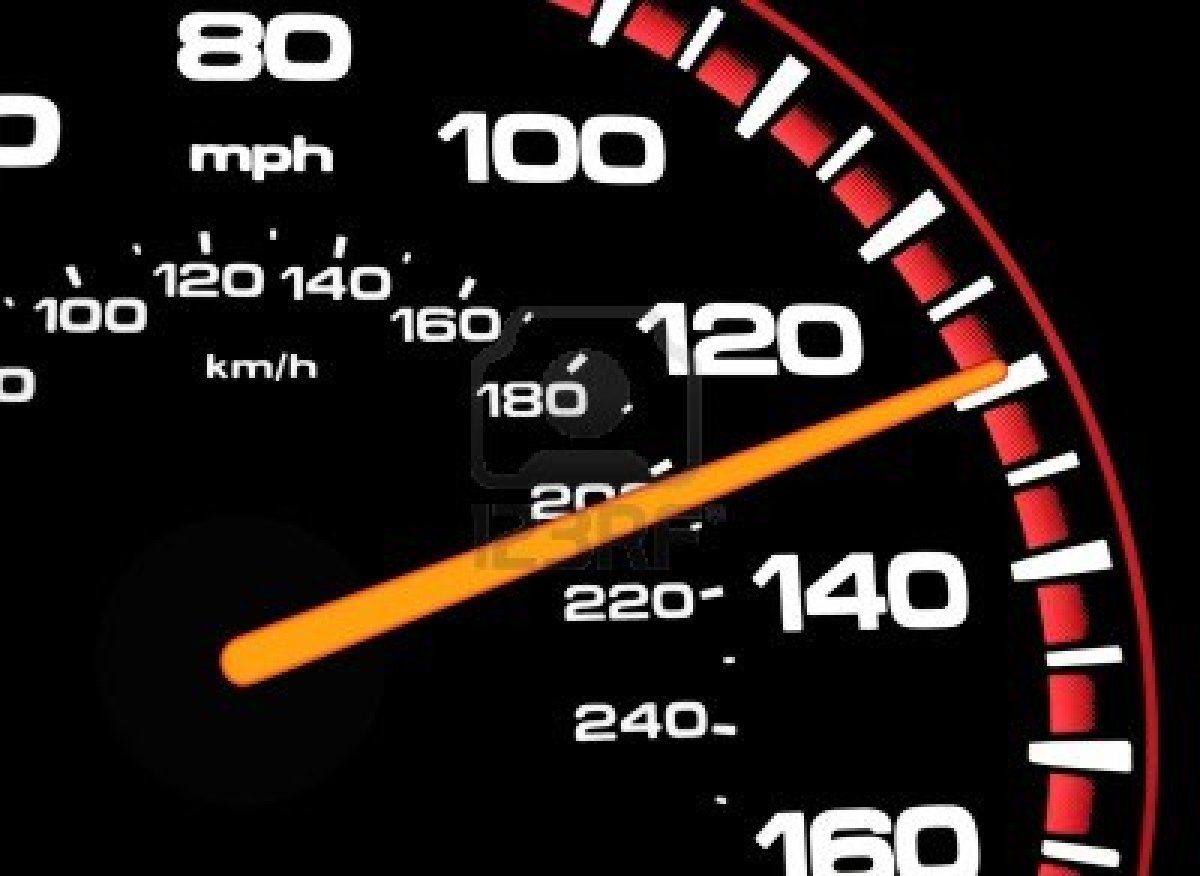 cuando el policía se bajó de su coche gabriel jugado el tema policías en la radio.
el policía se reía tan fuerte que casi se orinó sobre él mismo. el policía dejó gabriel ir con una advertencia.
preguntas
¿De Qué nacionalidad es Gabriel?
¿Qué es el trabajo de Gabriel?
¿cuándo nació Gabriel?
¿cuándo era Gabriel se volvio un comedente?
¿Gabriel fue detenido a qué velocidad?
¿cómo hizo Gabriel hacer a salir un billete?
preguntas
¿que es Gabriel hacienda?
¿que tipo de show hace Gabriel hacer?